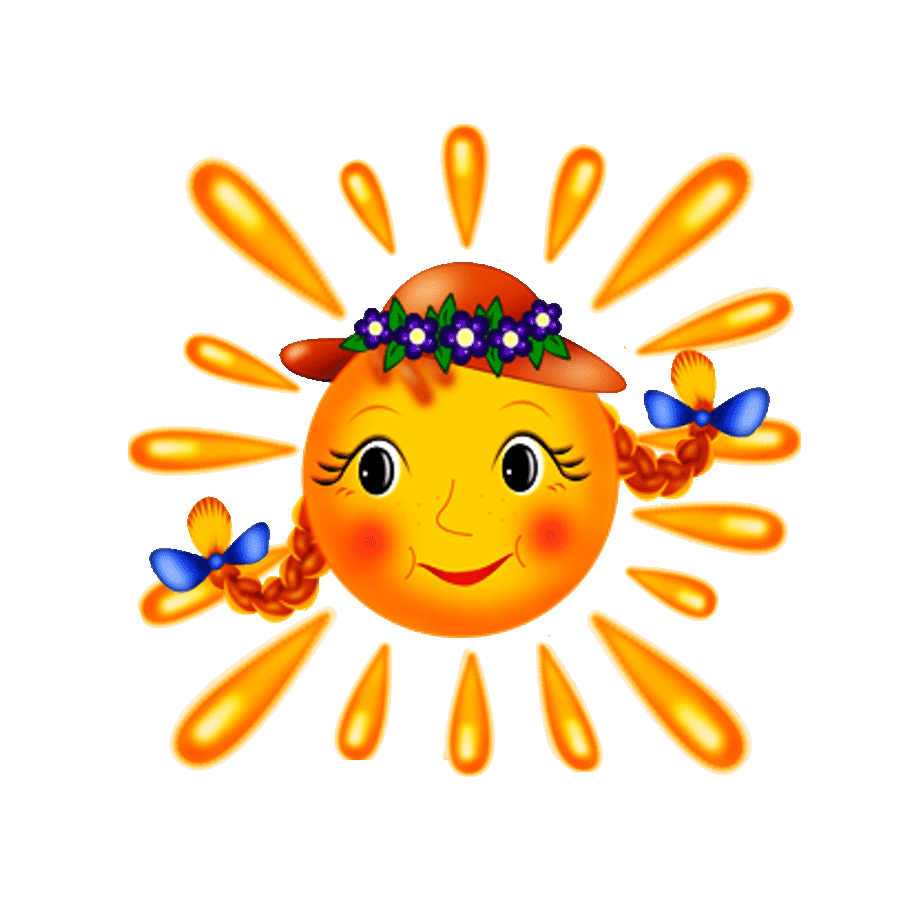 1
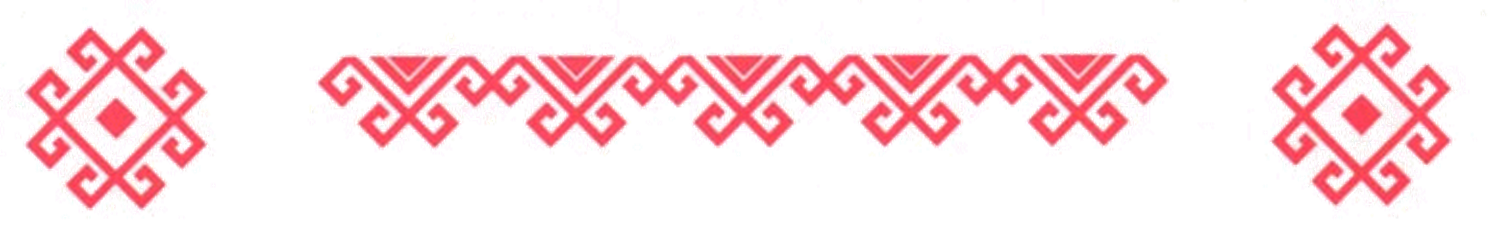 2
Мари в XII - начале XIII веков
«Исконный край отечества – марийский,
 Из глубины веков история твоя»

Отрывок из стихотворение А. Подольского
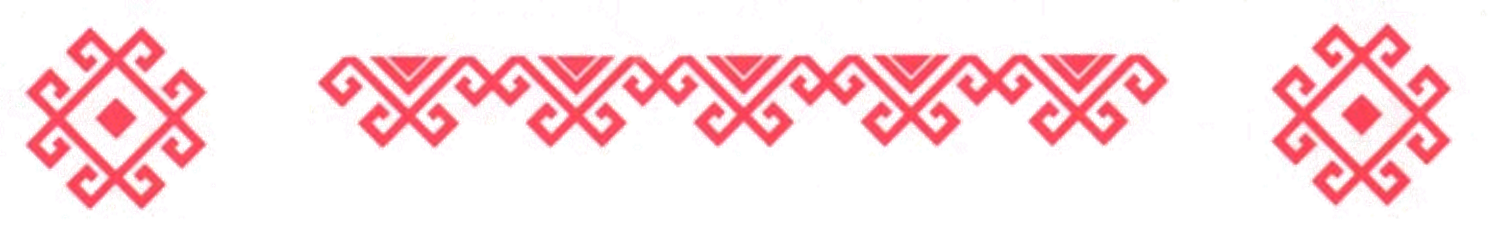 3
Марийская земля
Не имевшие до XVIII века своей письменности и никогда не ведавшие собственной государственности, но сильные и сплочённые марийцы – возможно, самый загадочный народ России
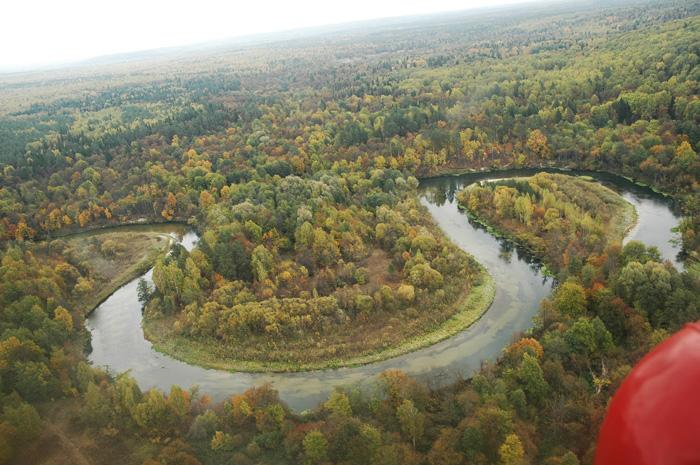 Преимущества территории:
1. Полноводные реки и озера.
2. Леса богатые пушниной, ягодой, грибами.
3. Умеренный климат.
4. Луга, богатые травой
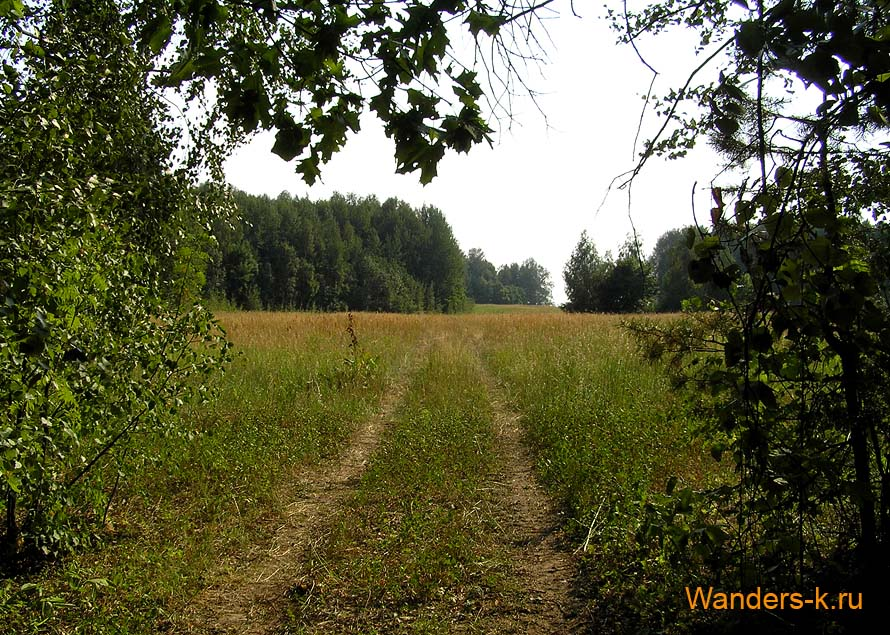 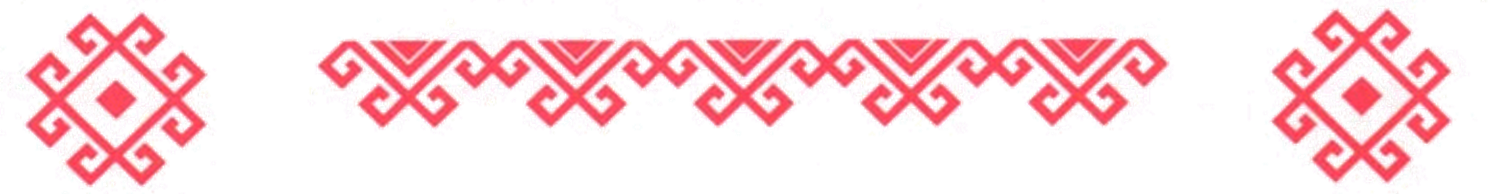 4
Охота
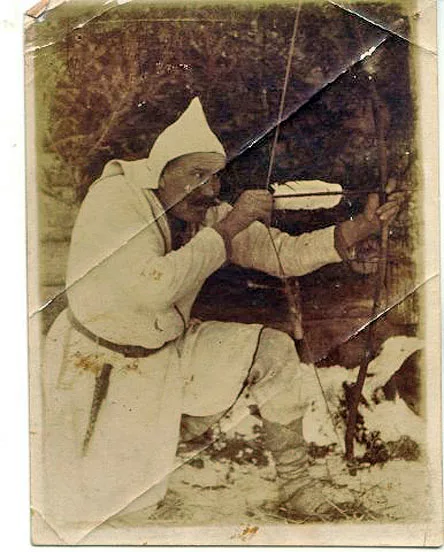 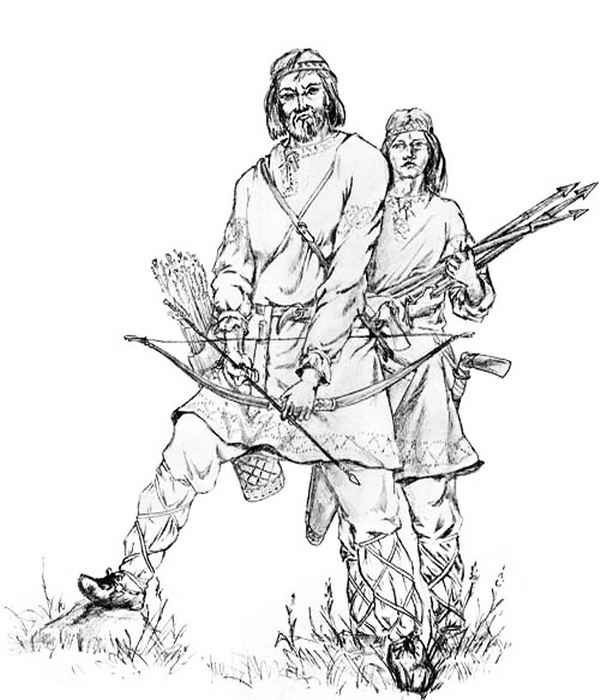 Марийские леса… Они не зря славятся на все Поволжье, на всю Россию, это самый крупный лесной массив на Волге
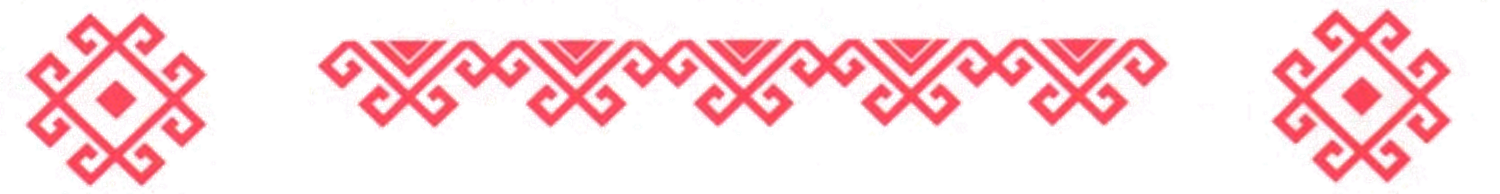 5
Земледелие
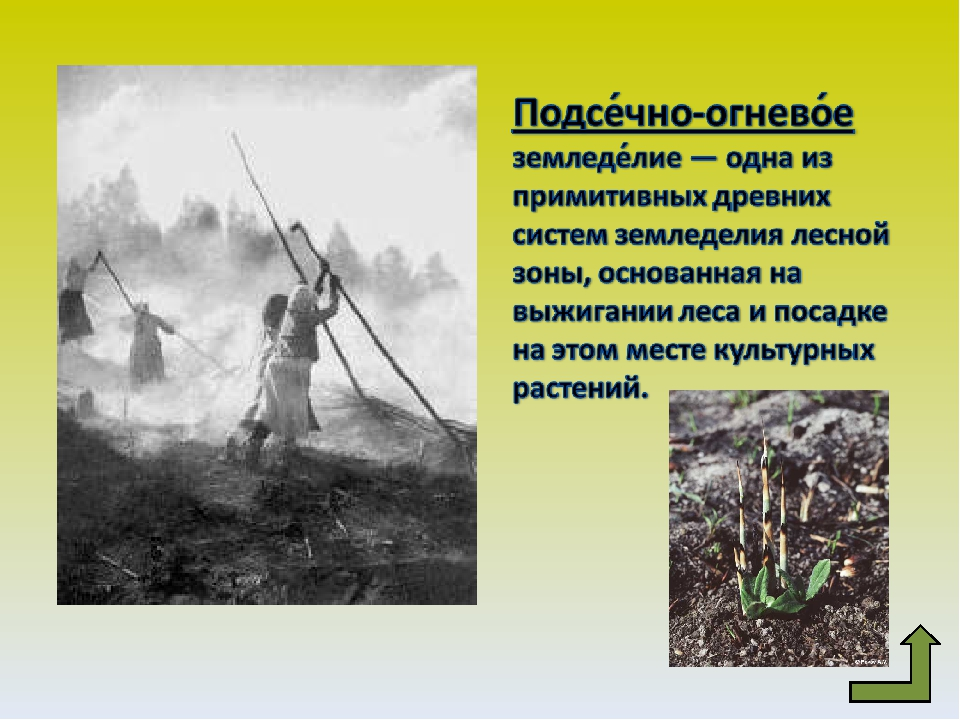 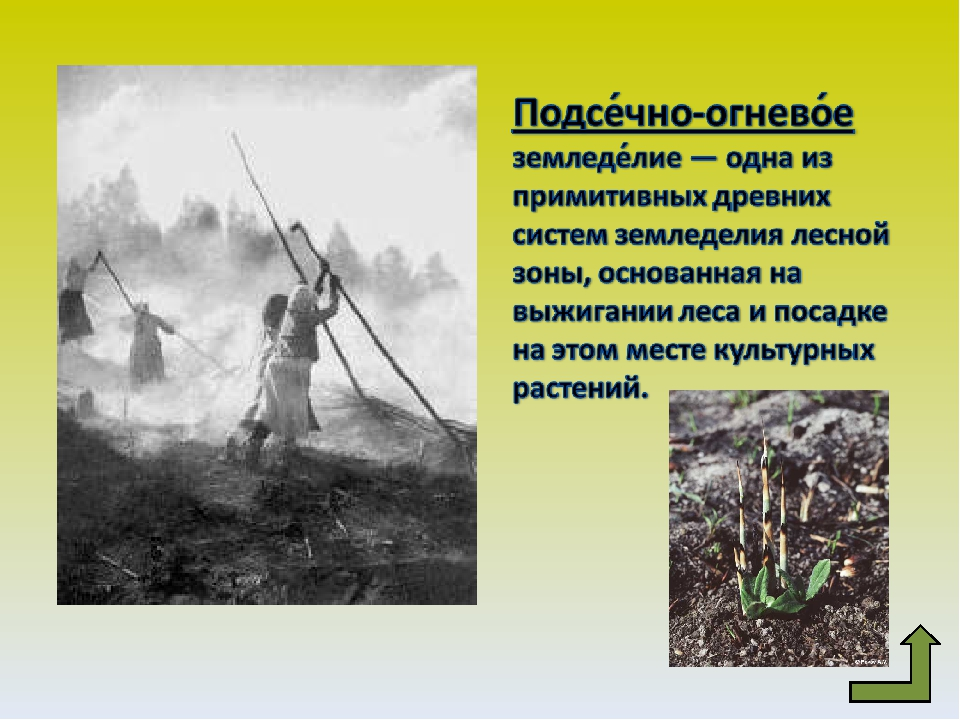 Подсечно-огневое земледелие - одна из примитивных, древних систем земледелия лесной зоны, основанная на выжигании леса и посадке на этом месте культурных растений
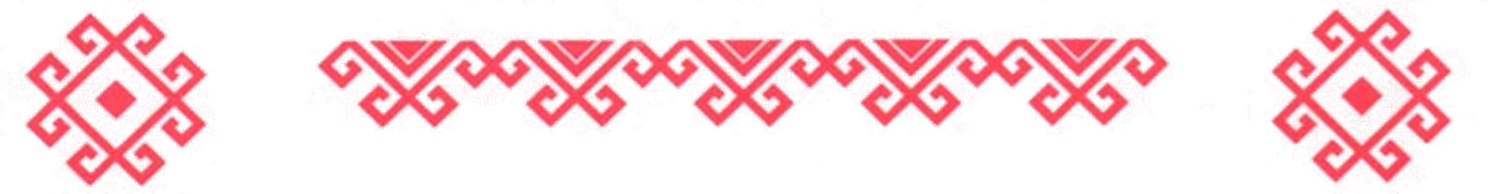 6
Бортничество
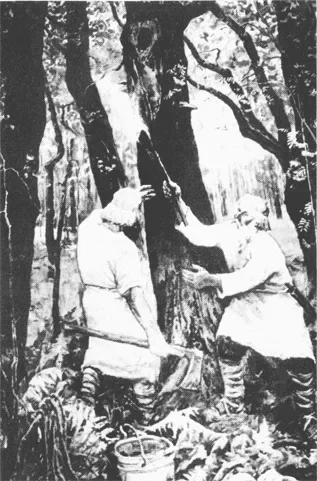 Бортничество было чрезвычайно распространенным лесным
промыслом. Бортью называлось дерево с дуплом, 
заселенным лесными пчелами.
Каждый, кто находил в лесу 
борть, мог объявить себя ее 
собственником, поставив 
на ней свой отличительный 
знак – «знамя». 
Мед и воск являлись 
важными предметами
торговли
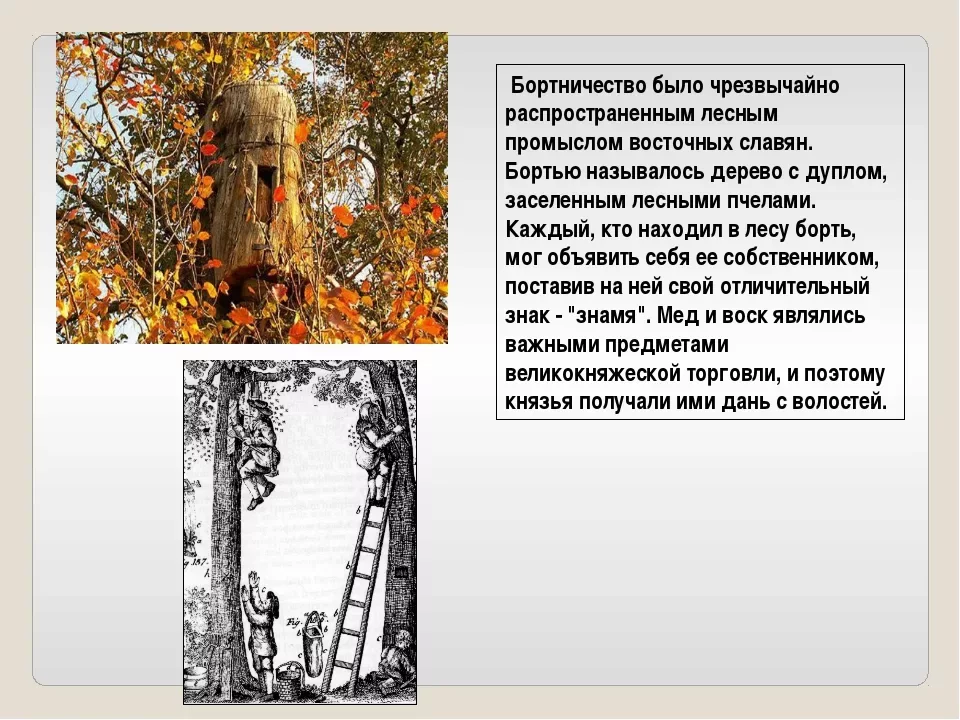 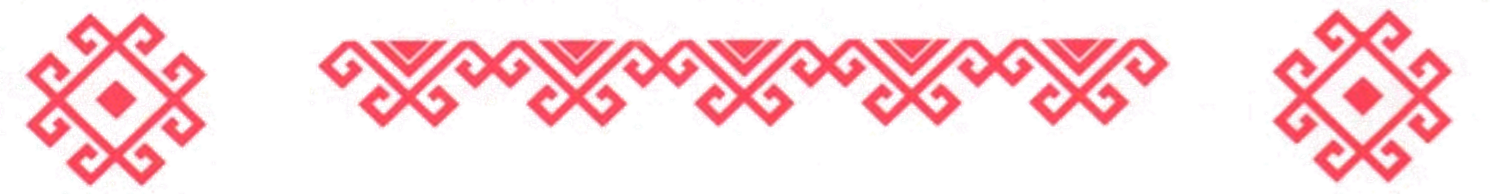 7
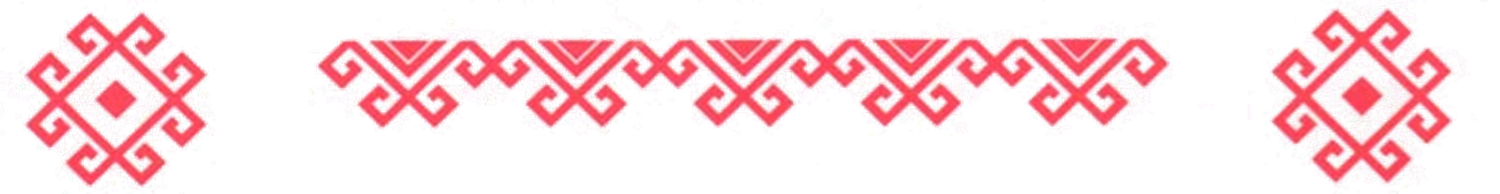 8
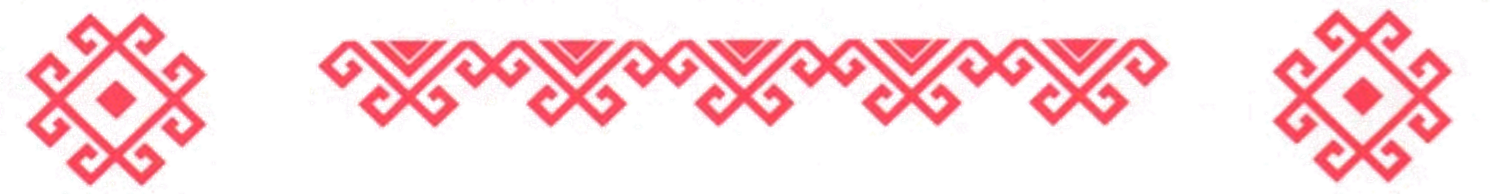 9
В истории каждого народа есть свои герои
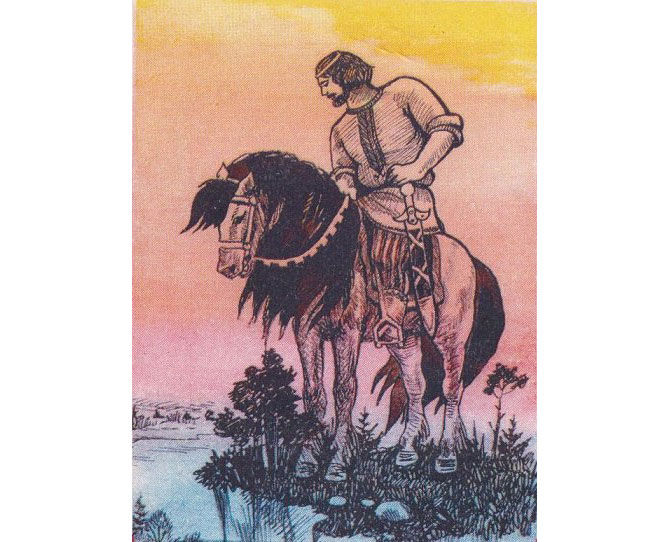 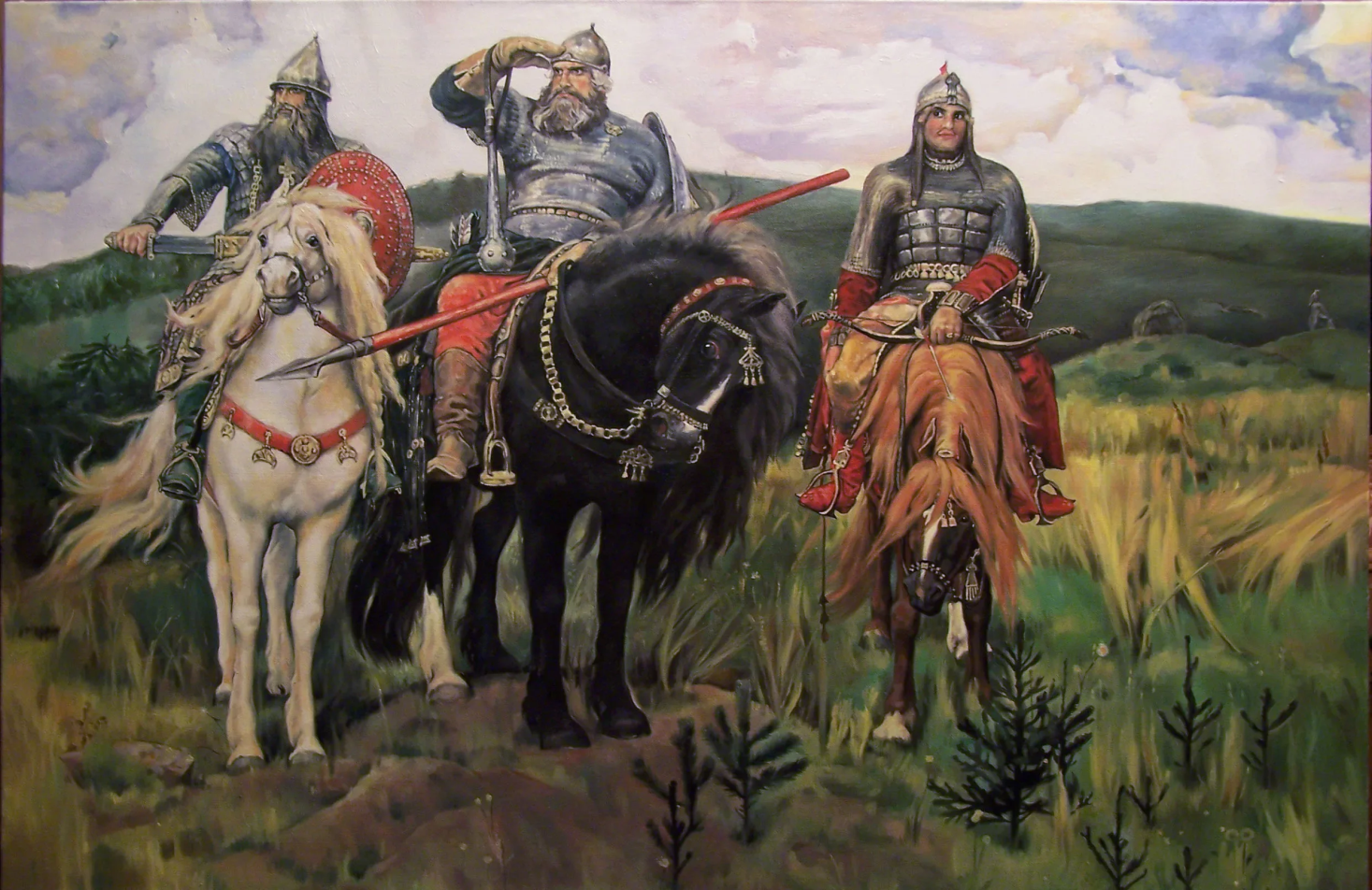 «Три богатыря» В. Васнецов
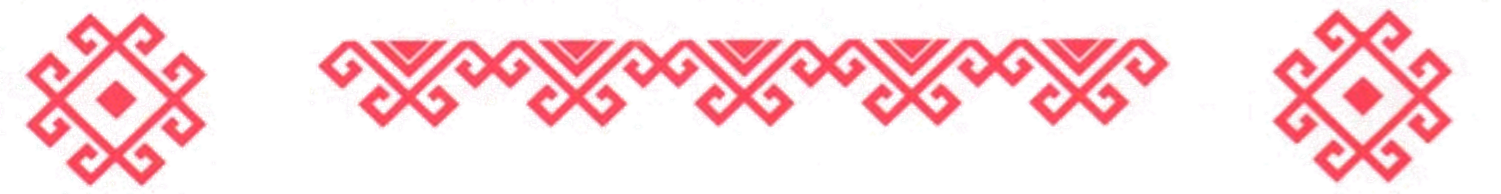 10
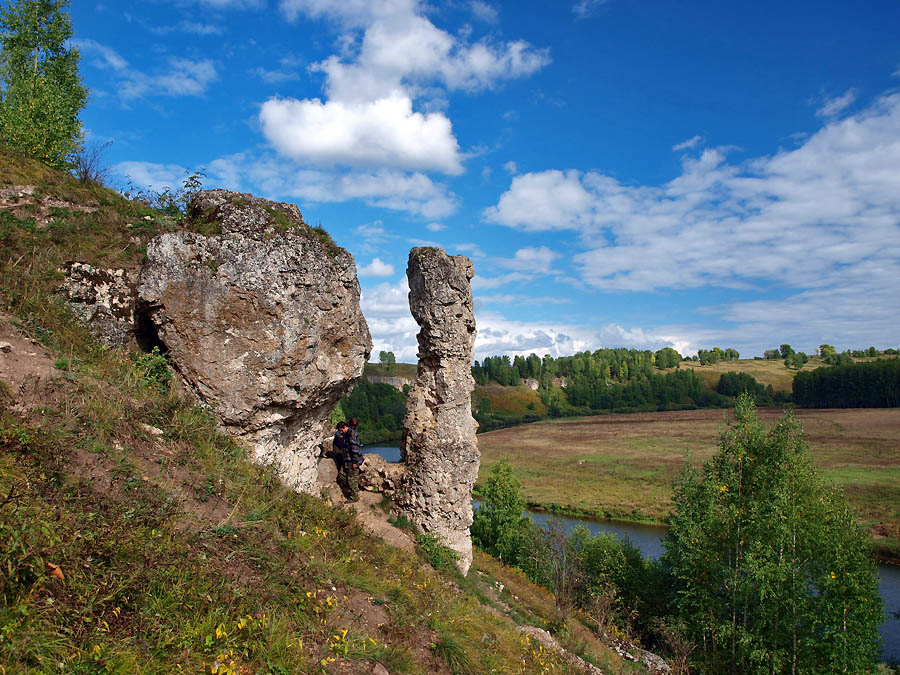 Чумбылат
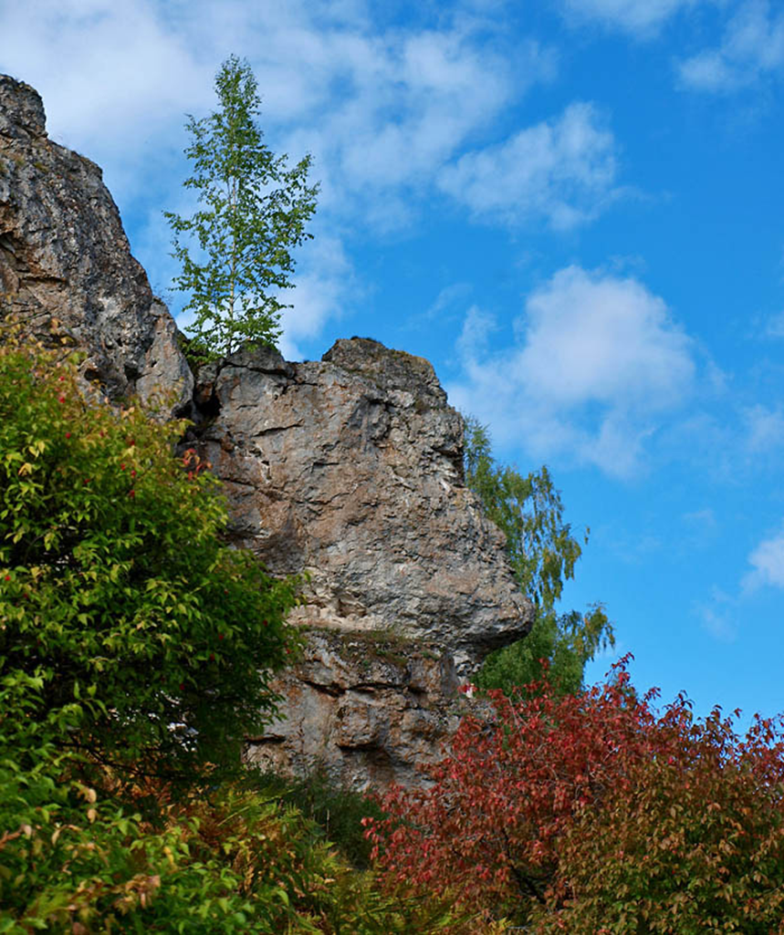 Чумбылат – марийский князь, живший более 800 лет назад и сохранивший о себе память на долгие века
11
Чумбылат
12
ФИЗКУЛЬТМИНУТКА
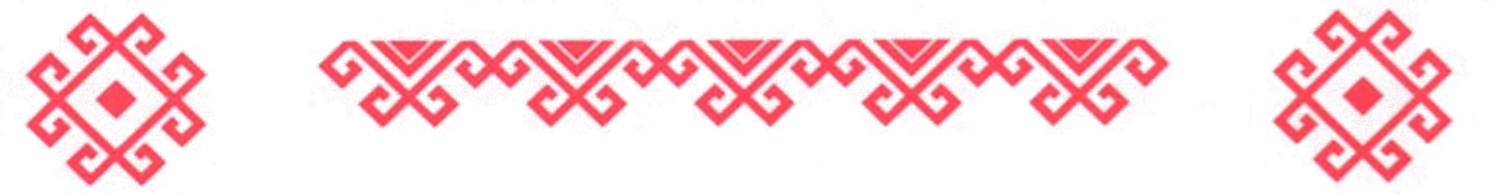 13
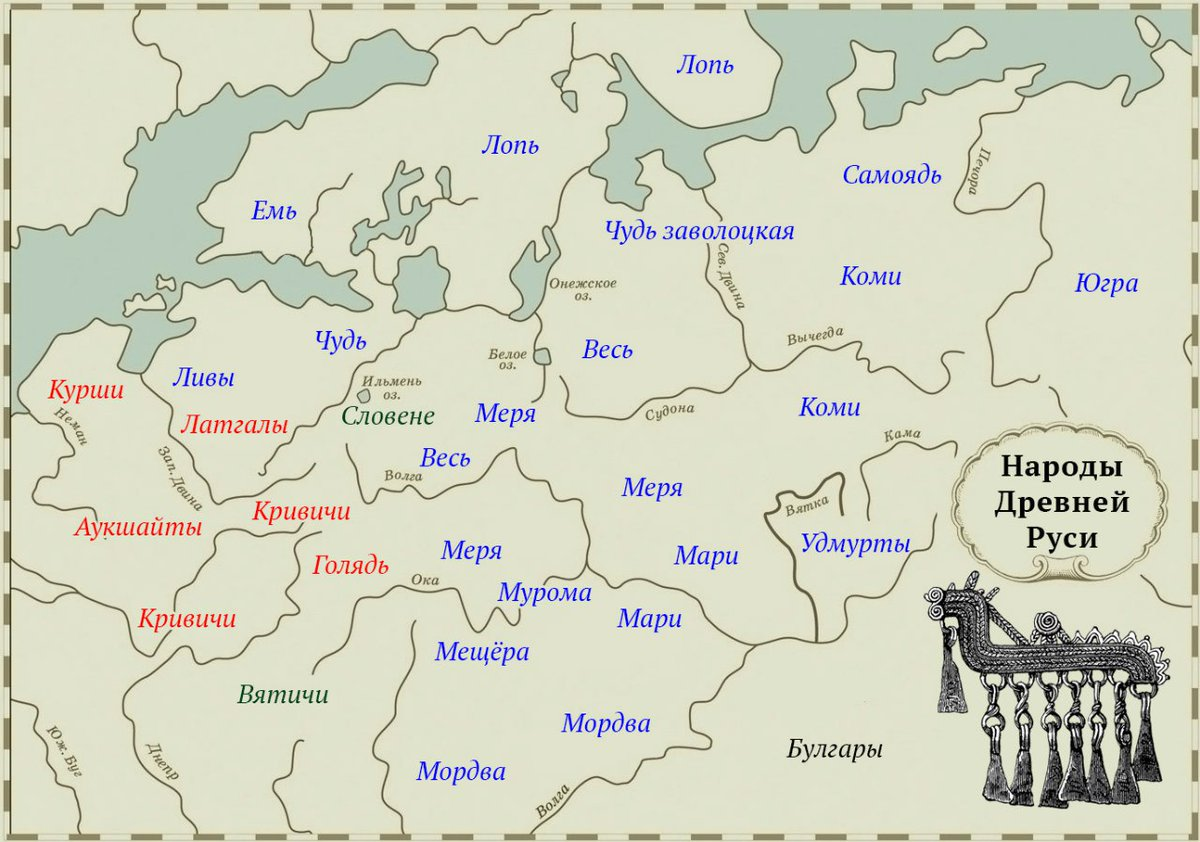 Ответы:

Охота

Бортничество

Карт

В 12 веке

Чумбылат